Кредитная продуктовая линейка Банка и параметры кредитного процесса в рамках кредитования членов АККОР
1
КРЕДИТНЫЕ ПРОДУКТЫ БАНКА ДЛЯ ЧЛЕНОВ АККОР
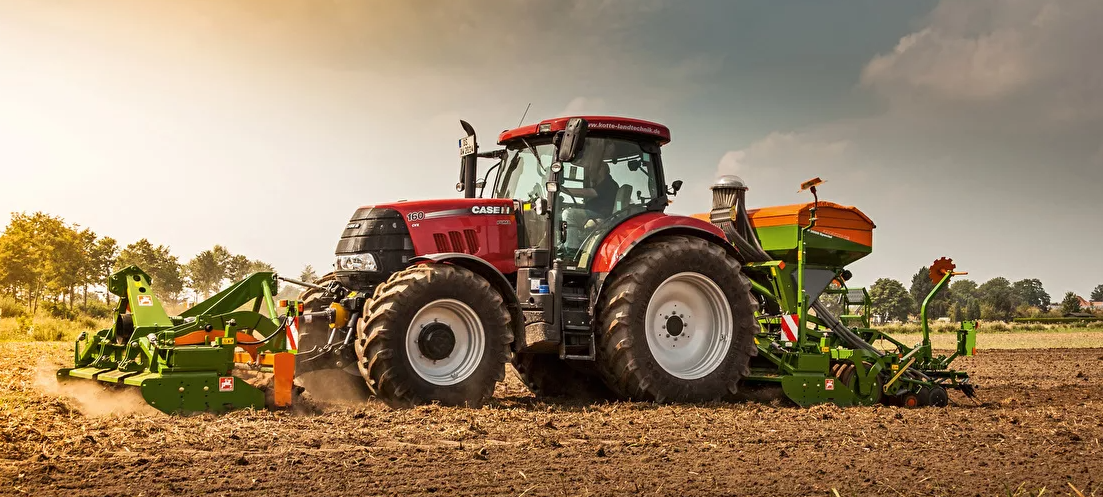 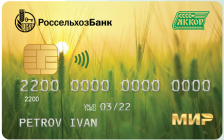 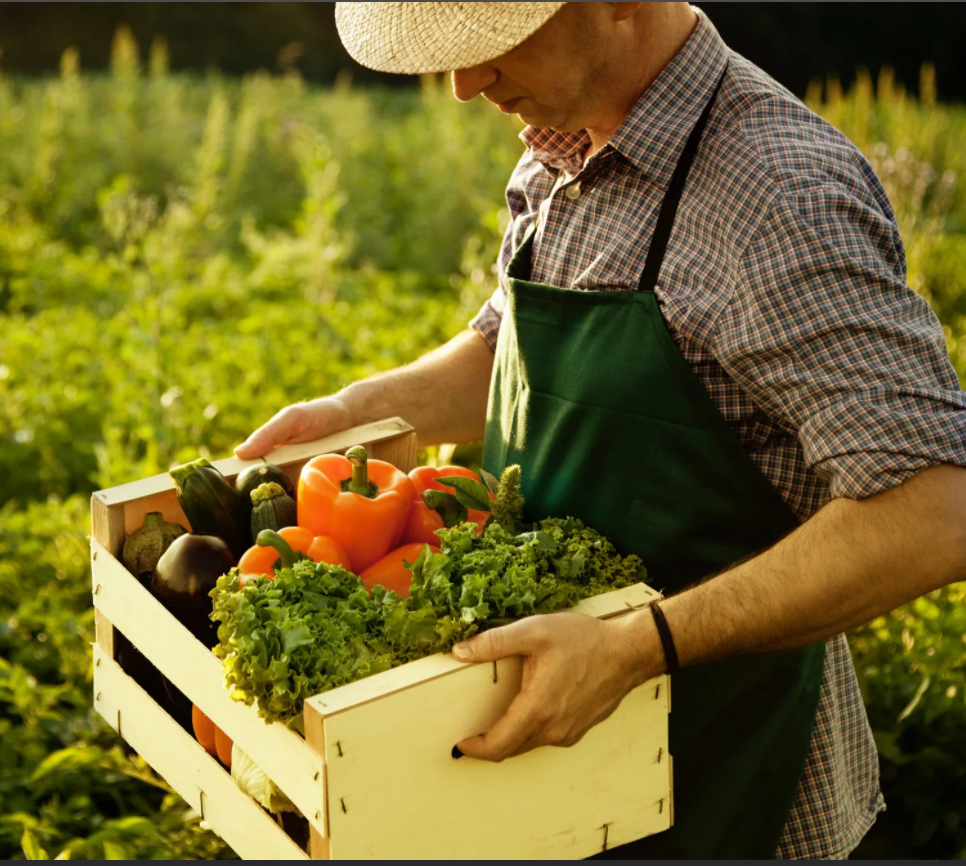 БИЗНЕС-КАРТА
АПК-ИНВЕСТ
МИКРО-АПК
Максимальная сумма кредита – до 30 млн. руб.
Срок кредитования – до 84 мес.
Форма предоставления: 
Кредит
Кредитная линия с лимитом выдачи 
Для целей приобретения: 
с/х животных
с/х техники, оборудования, в т.ч. б/у
Земельных участков с/х назначения
Обеспечение (залог / поручительство) – залог приобретаемого имущества, недвижимость, земельные участки, транспортные средства, с/х техника, оборудование, гарантия АО «Корпорация «МСП» или банковская гарантия, выдаваемая АО «МСП Банк», поручительство собственников бизнеса
Максимальная сумма кредита – до 30 млн. руб.
Срок кредитования – до 18 мес.
Форма предоставления:
Кредит
Кредитная линия с лимитом выдачи 
Для целей:
Пополнение оборотных средств
Проведение сезонных работ
Обеспечение (залог/поручительство) – Недвижимость, земельные участки, в т.ч. с/х назначения, транспортные средства, с/х техника, оборудование, гарантия АО «Корпорация «МСП» или банковская гарантия, выдаваемая АО «МСП Банк», поручительство собственников бизнеса
Максимальный лимит Бизнес-карты:
Действующие заемщики Банка  – до 3 млн. руб.
Клиенты Банка на РКО – до 700 тыс. руб.
Срок кредитного лимита – до 12 мес.
Форма предоставления:
Кредитная карта с льготным периодом кредитования до 55 дней
Для целей:
оплаты текущих расходов, в том числе оплаты командировочных и представительских расходов на территории РФ 
Залоговое обеспечение и поручительство не требуется
Бизнес карта  с лимитом кредитования позволяет:
оплачивать текущие расходы  через POS-терминалы 
расплачиваться в сети интернет 
снимать  наличные через банкоматы Банка 
с льготным периодом до 55 календарных дней
Продукты предусматривают:
Отсрочку по погашению основного долга (до 24 мес в зависимости от цели финансирования и срока кредитования)
Возможность кредитования по льготной ставке
Индивидуальный/сезонный график платежей
2
ПРОЦЕССЫ КРЕДИТОВАНИЯ
3